ФИЗКУЛЬТУРНО-
ОЗДОРОВИТЕЛЬНАЯ 
РАБОТА
в группе
Составила 
Воспитатель ГБДОУ д/с № 72
Санкт-Петербурга
Чебрикова Ольга Анатольевна
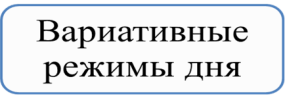 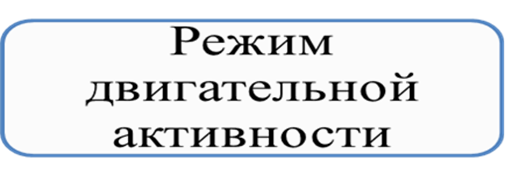 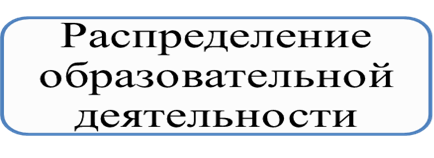 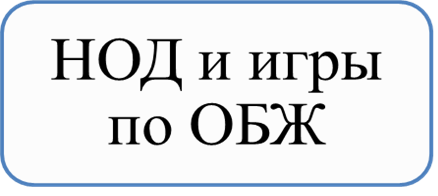 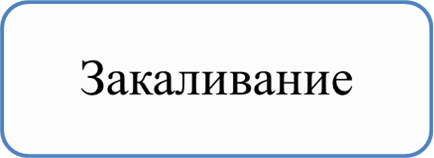 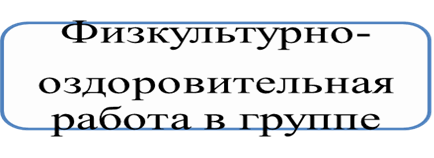 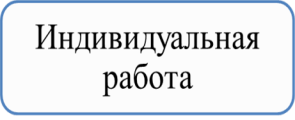 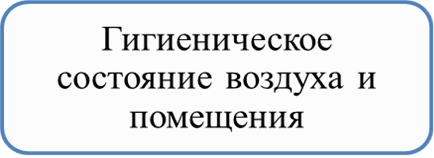 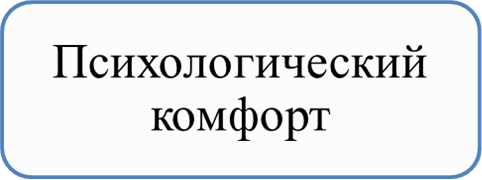 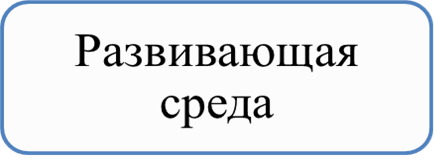 Актуальность проекта:
Цель проекта:
Задачи проекта:
Содержание работы
Мы команда АПЕЛЬСИН – 
в спорте он непобедим!
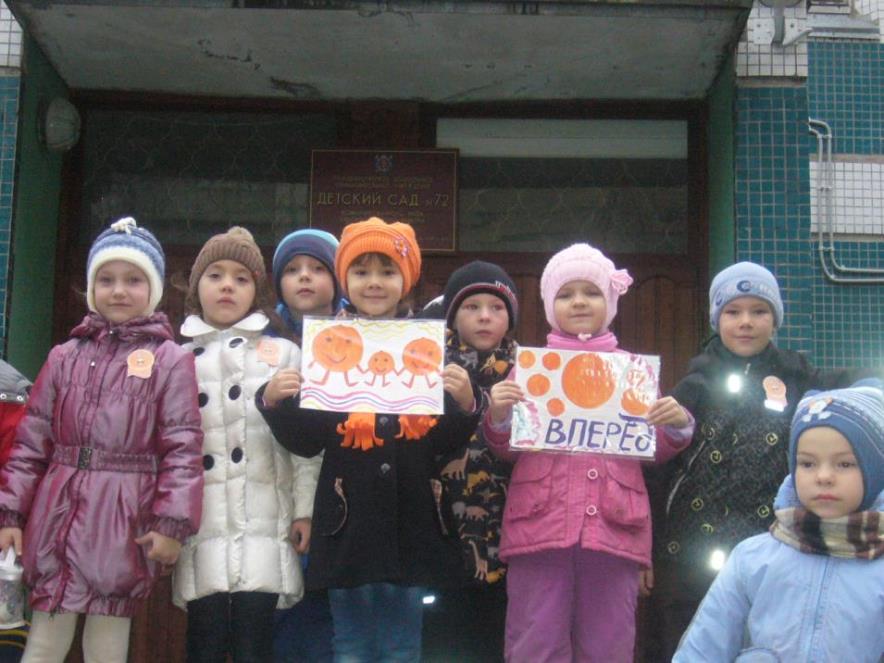 Для спортивного здоровья 
Молоко мы пьем коровье.
Ну а чтоб хватало сил – 
Фрукт чудесный – АПЕЛЬСИН!
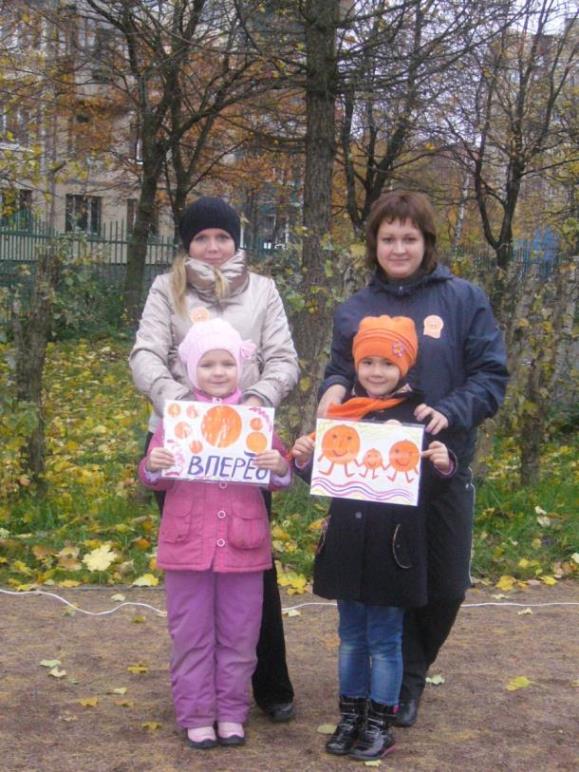 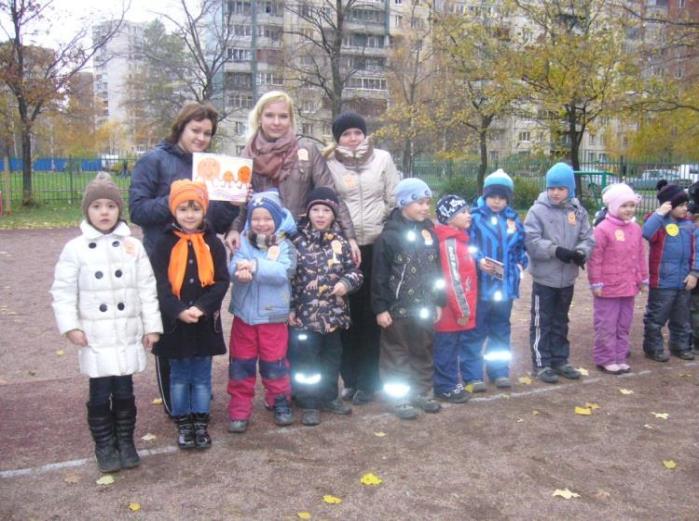 Здоровый образ жизни – 
Закон для всех один!
Забудьте про конфеты!
И ешьте АПЕЛЬСИН!
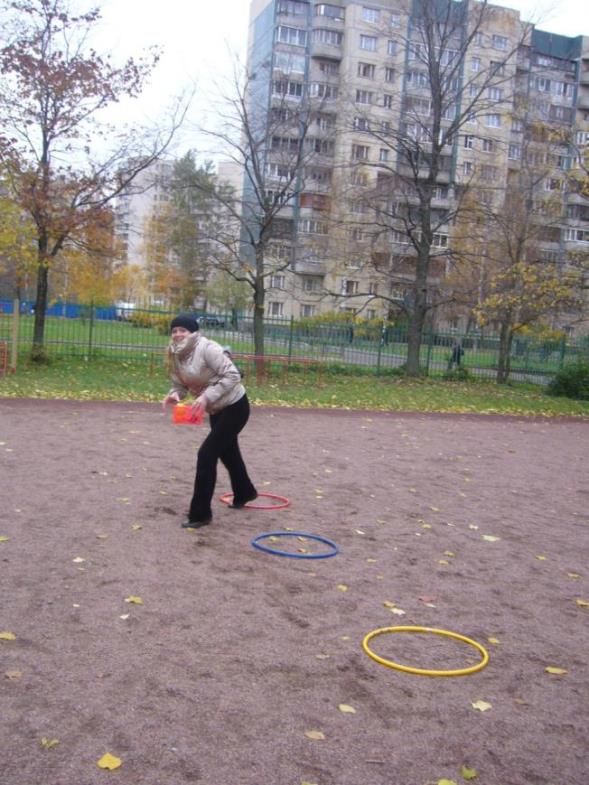 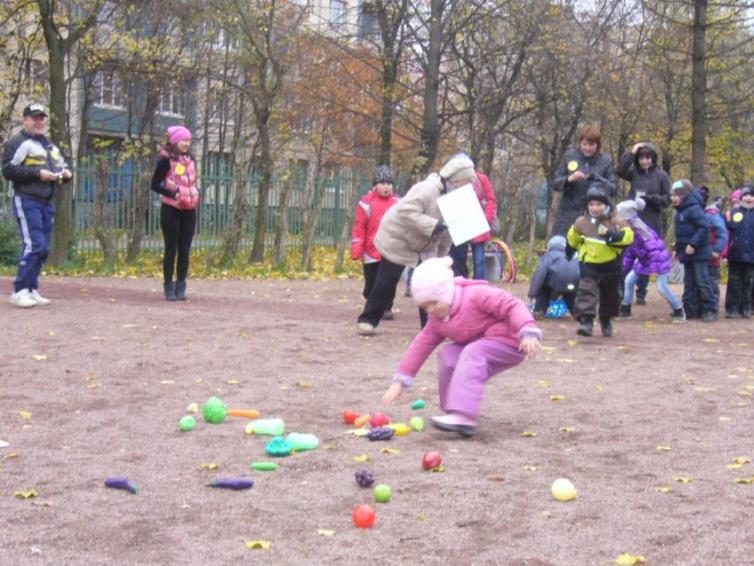 Апельсины, дружно вместе!                                 Мы покатимся вперед!
Обыграем всех на свете!                                        И победа к нам придет!
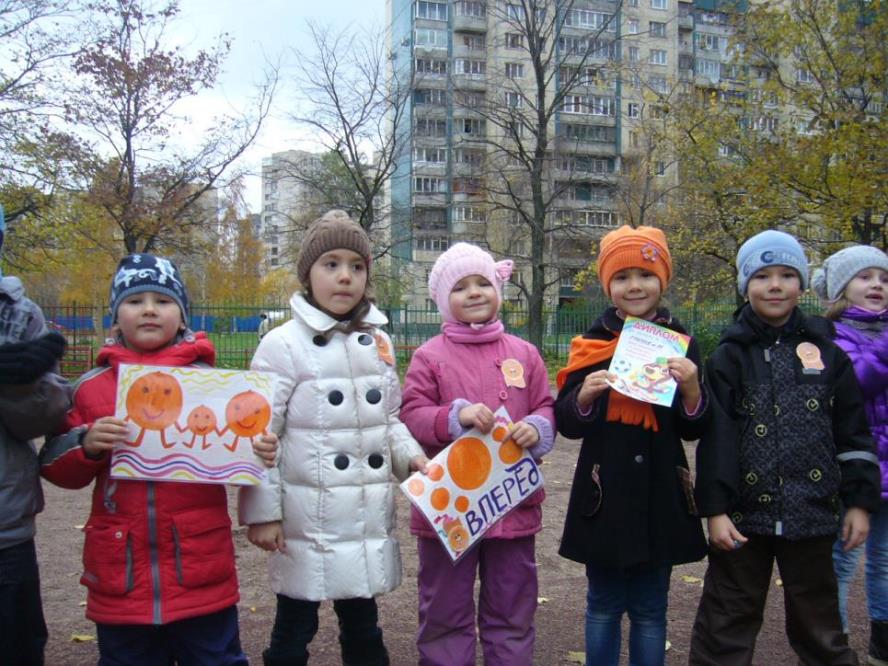 Театрализация: 
«Морковка и ее друзья»
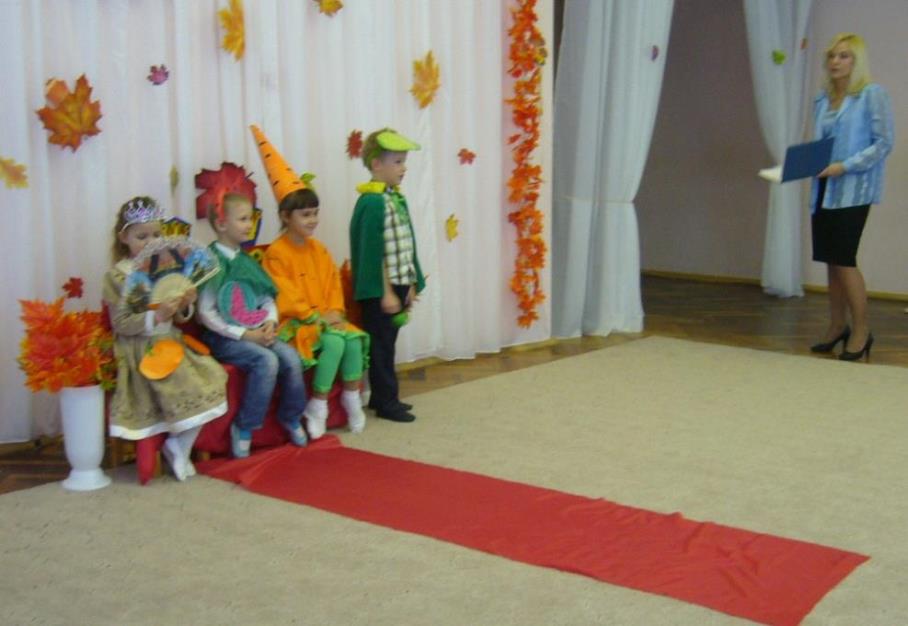 В Осеннем королевстве, в осеннем королевстве
            Порою происходит тысяча чудес!
            А Овощи и фрукты – и вовсе не продукты, 
            А превратились в принцев и принцесс!
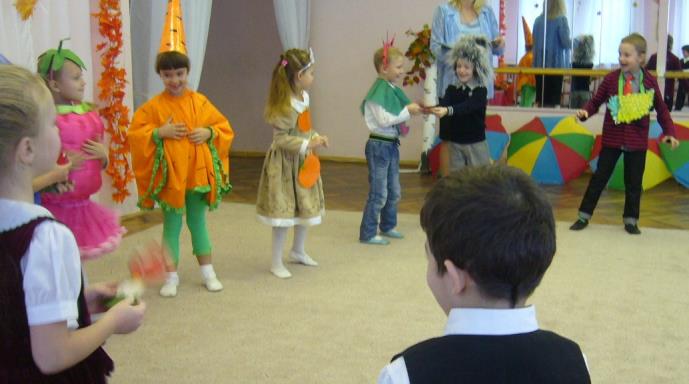 Кабачок танцует с огурцом зелёным,
     А Лучок на скрипке заиграл под клёном,
     Яблоко и Груша, Вишенка и Слива
     Все принарядились к празднику красиво!
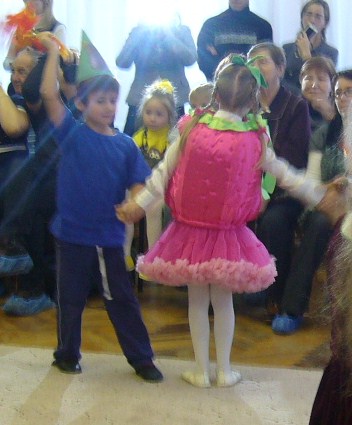 Я- красавец- Баклажан,
Фиолетовый кафтан,
Благородный, редкий цвет.
Я, друзья, интеллигент.
Я- полезная малина, прогоню от вас ангину,
                Если нужно полечиться- я сумею потрудиться!
                А с малиною варенье вам прибавит настроенье!
                Цвет мой- просто загляденье, а на вкус я- объеденье!
Играем и учимся!
Дидактическая игра 
«Что где растет?»
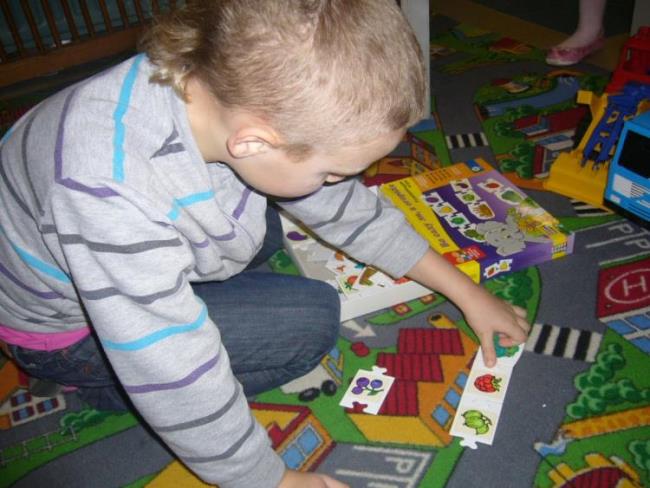 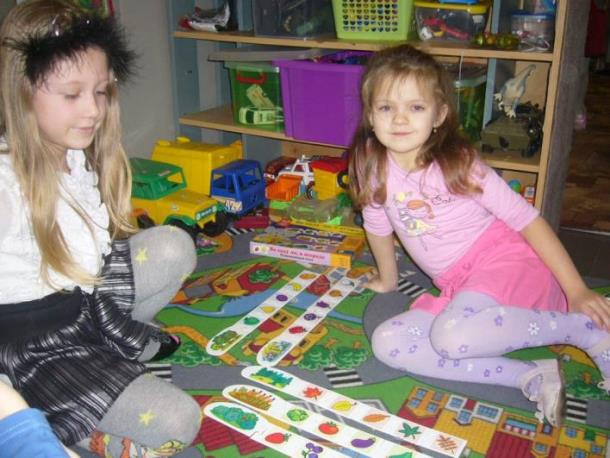 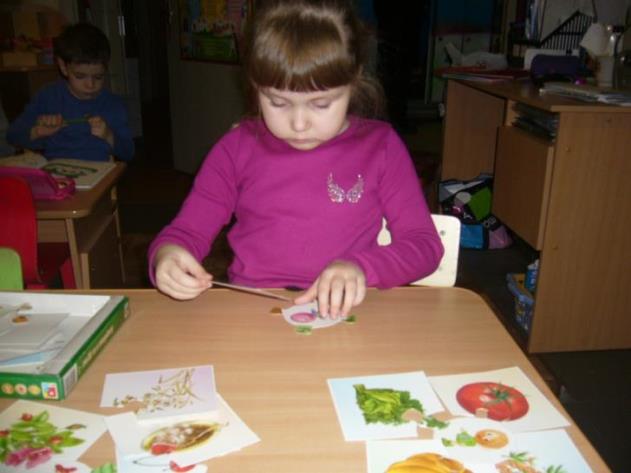 Дидактическая игра 
«Аскорбинка и ее друзья»
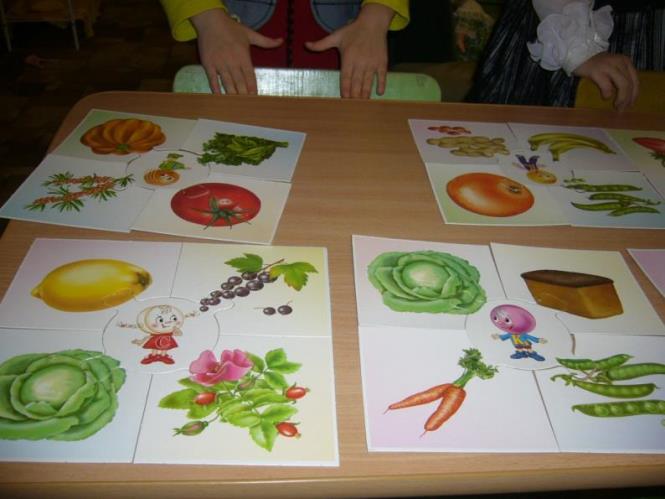 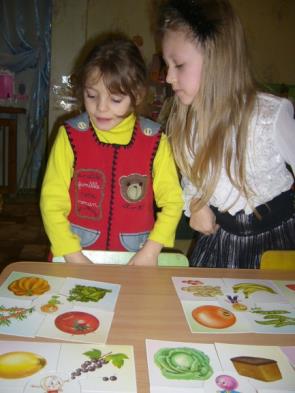 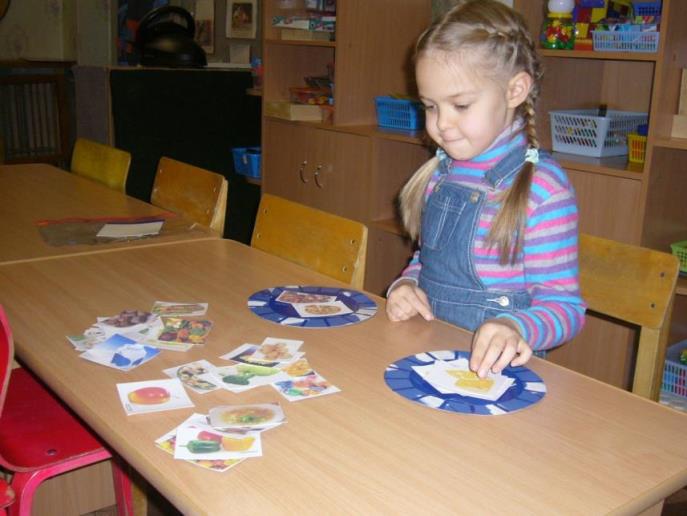 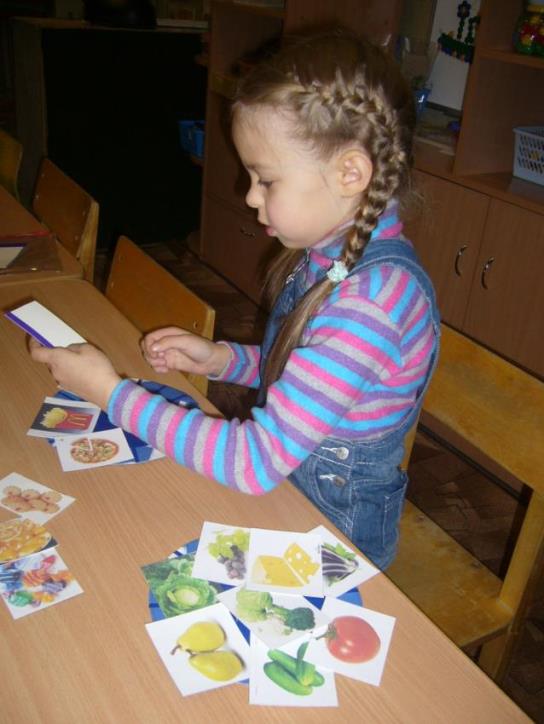 Дидактическая игра
«Накрой на стол»
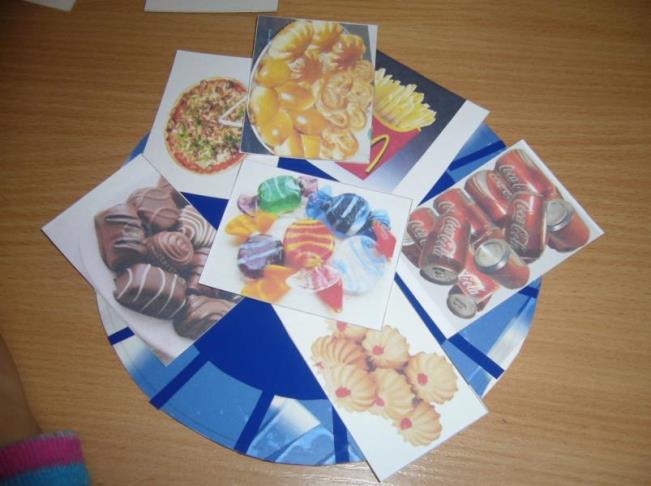 Что же выбрать? Вкусно, но не полезно?....Нет! Вкусно и ПОЛЕЗНО! Много витаминов!
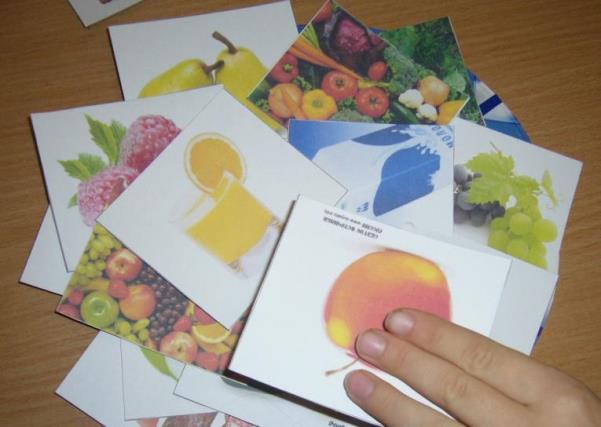 Творим и повторяем!
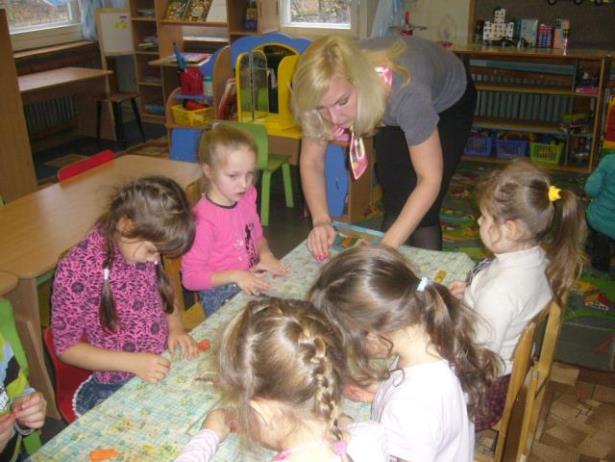 Вот так фрукты и овощи!
Бумажные витамины!
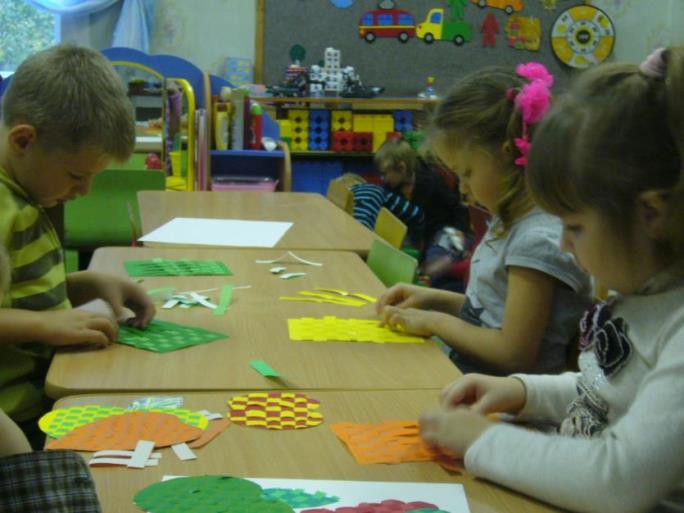 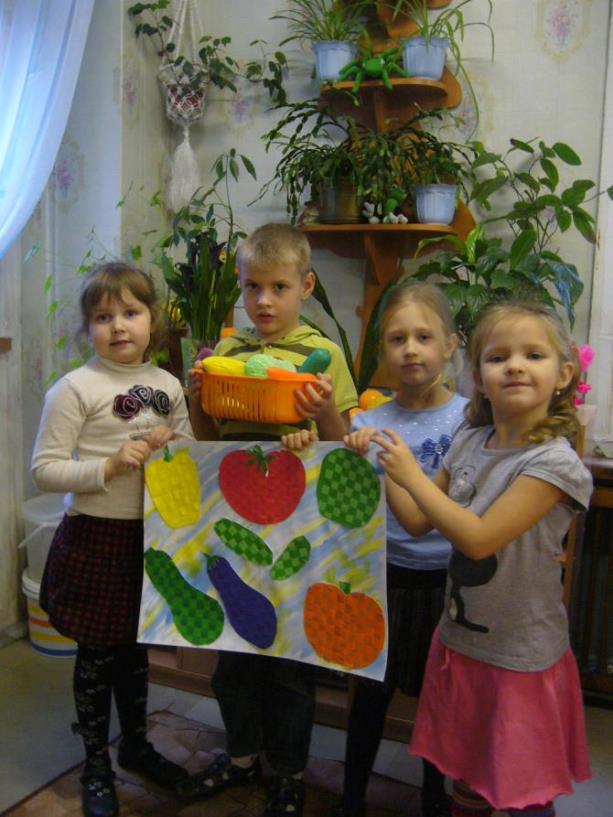 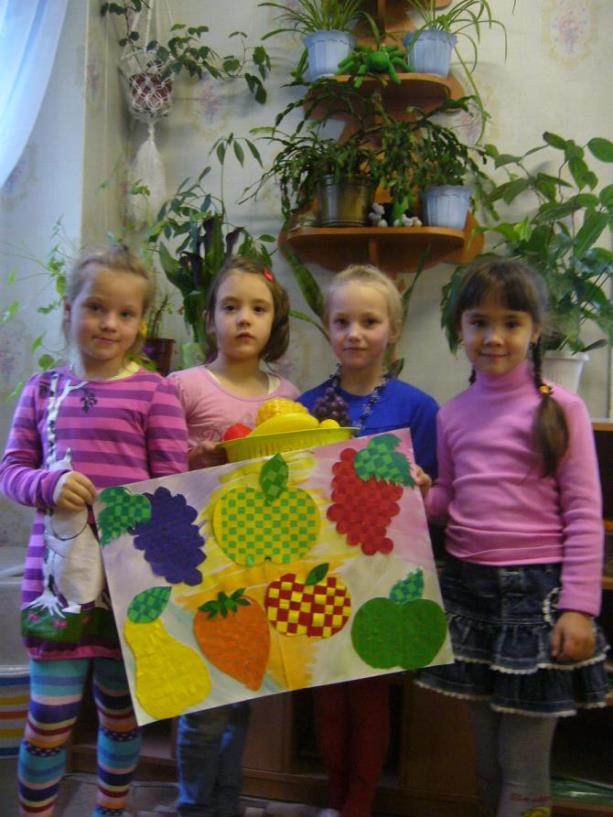 «Где живет витамин?»
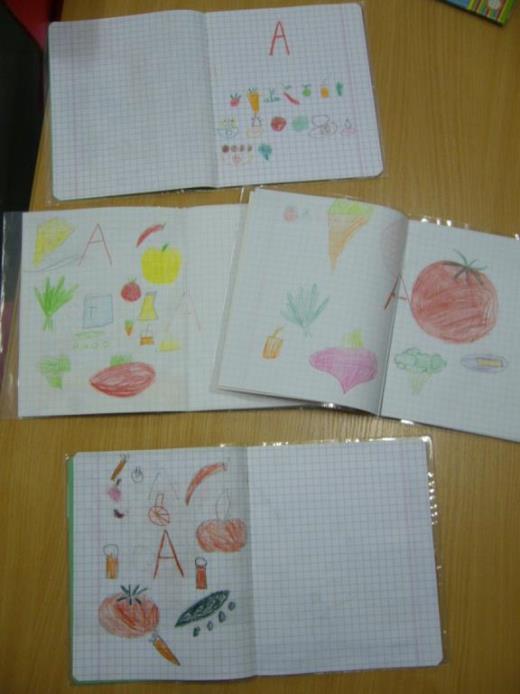 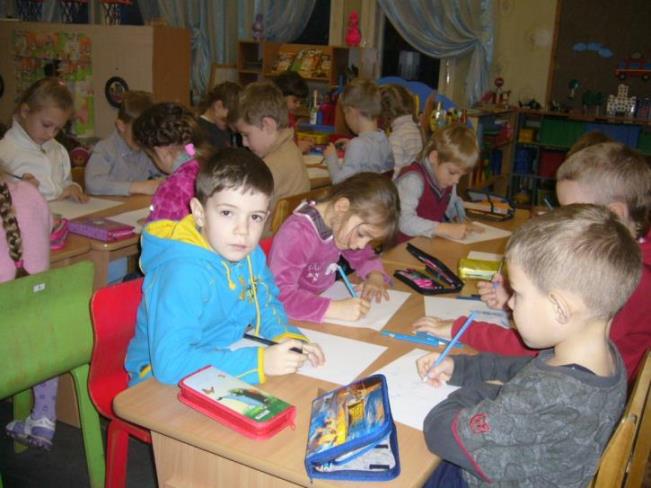 Нарисуем, что узнали!...Очень интересно!
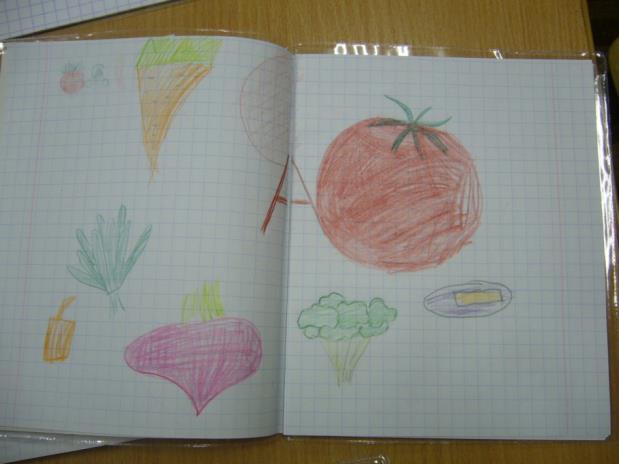 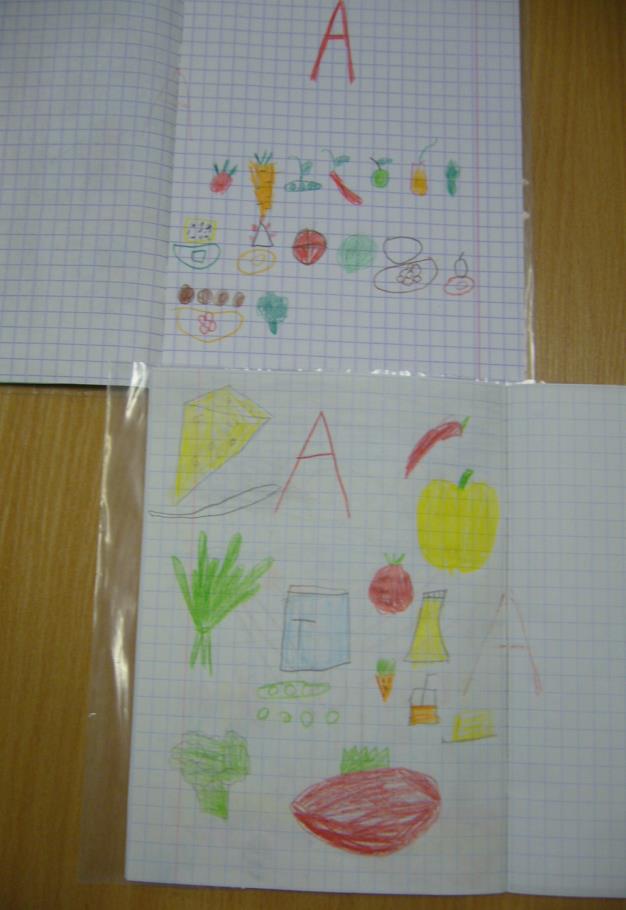 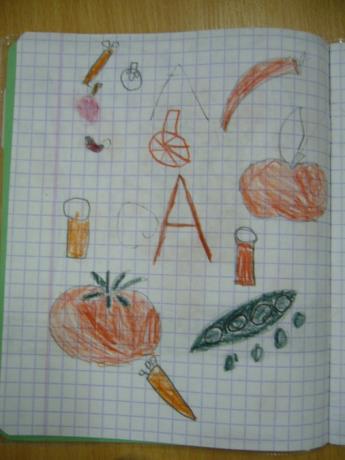 Где же живет витамин?
Мы и сами писатели!
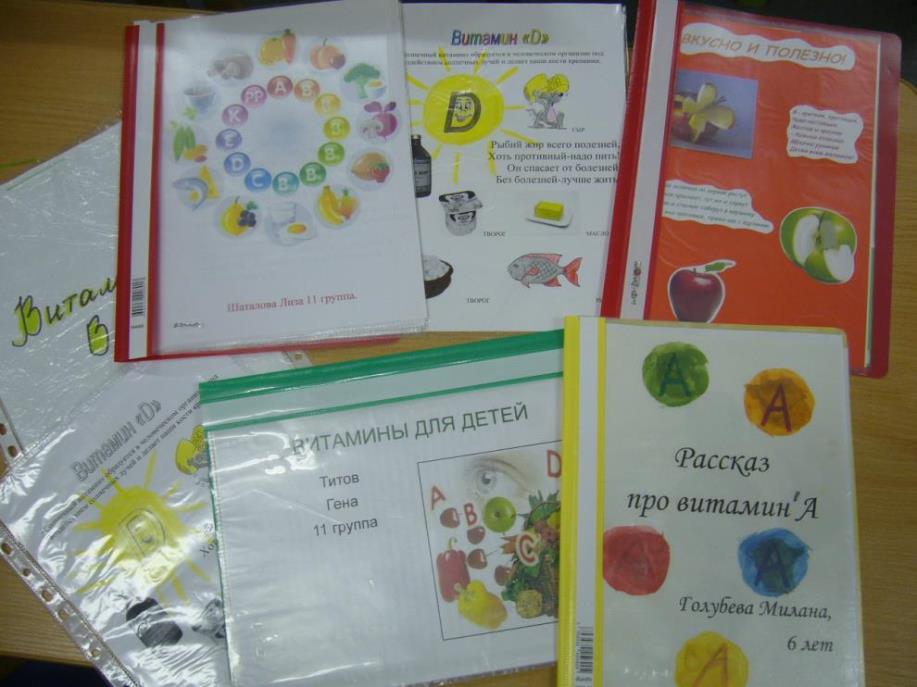 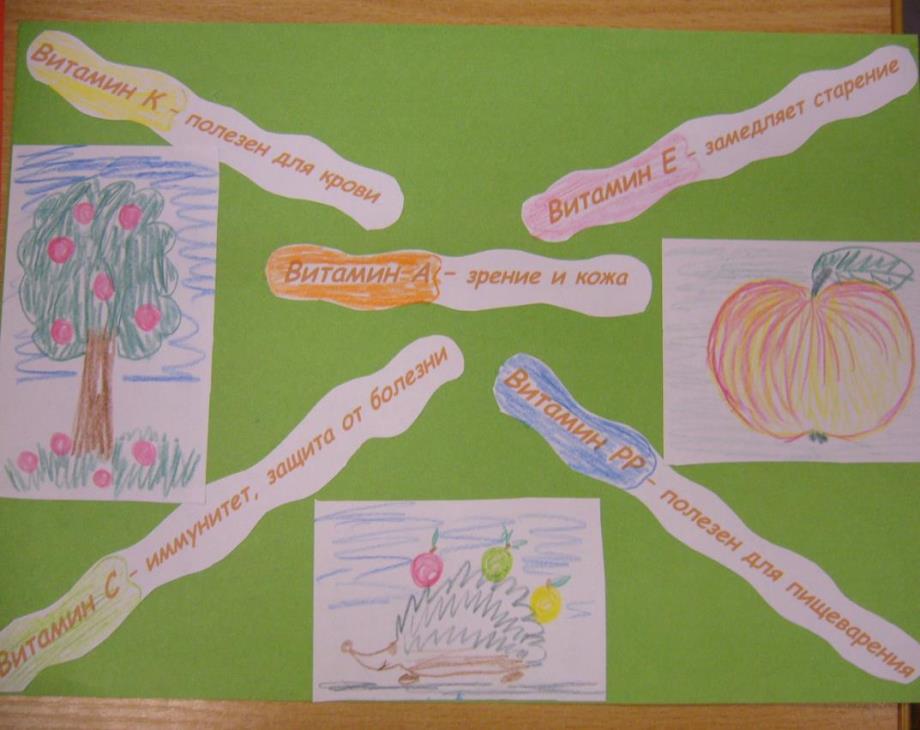 Вот так яблоко! Сколько много витаминов! Не только вкусно, но и полезно!!.. Расскажем всем об этом!
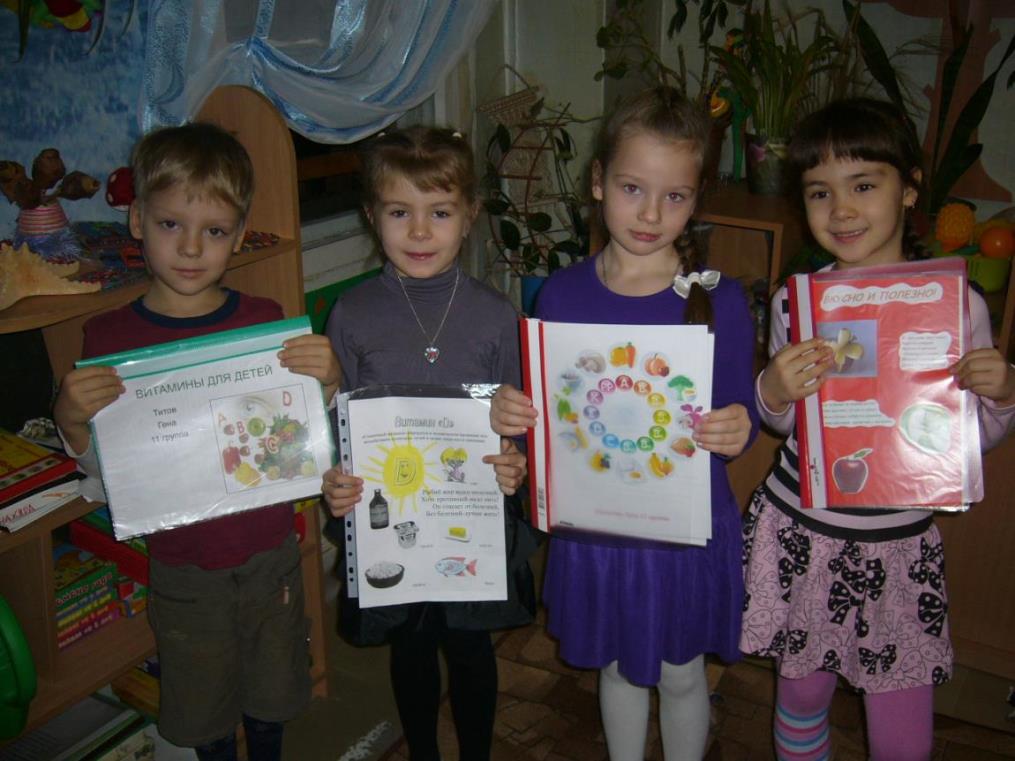 Физкультура – наш друг!
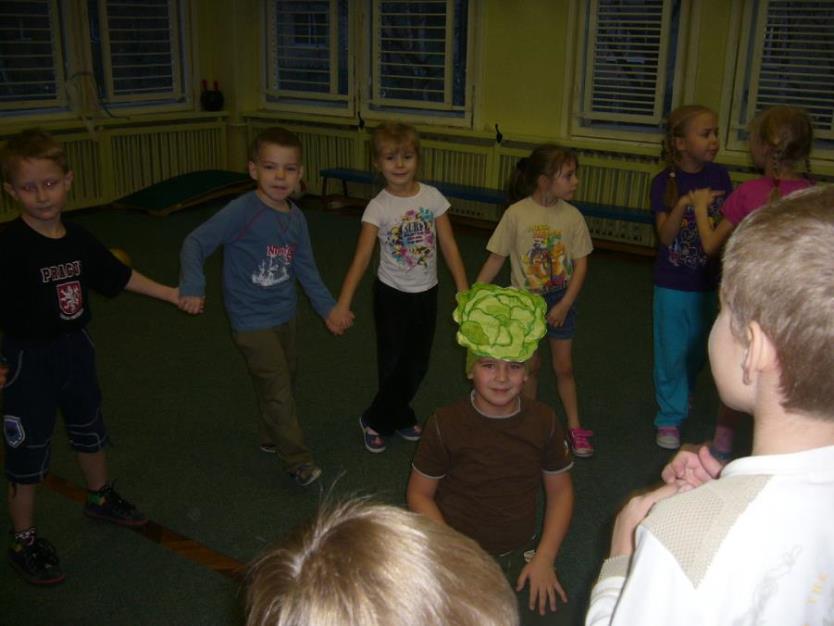 Мы капусту рубим рубим;Мы капусту трём, трем;Мы капусту солим солим;Мы капусту мнем, мнем
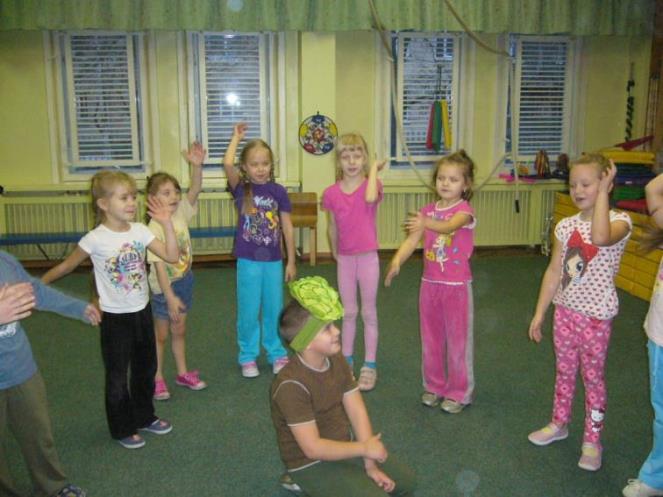 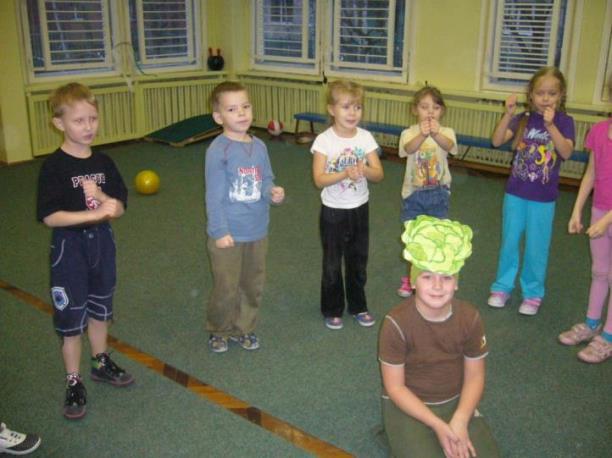 Витамины с нами в спорте!
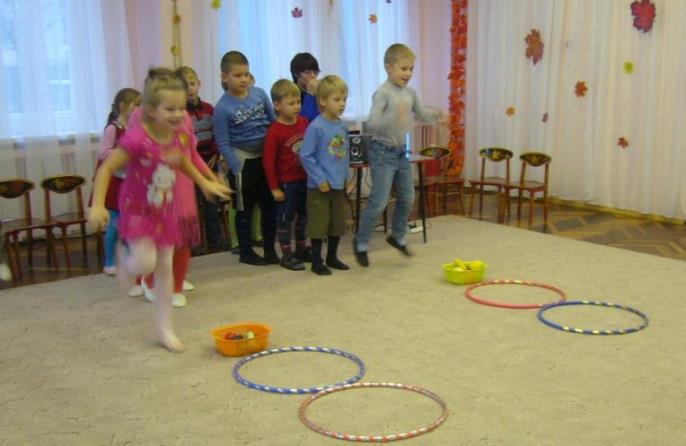 Веселые эстафеты!
Кто быстрее???...не забывать про правила!
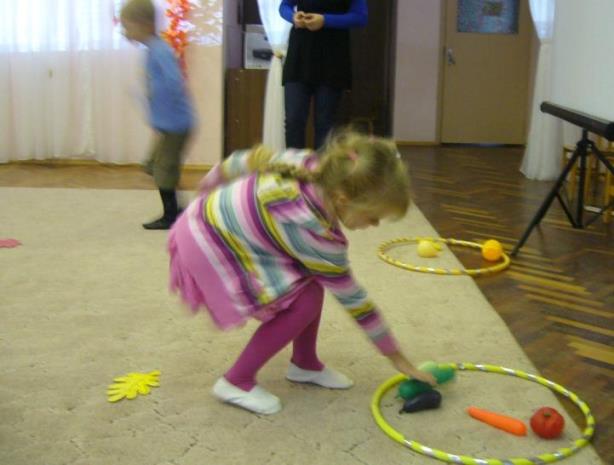 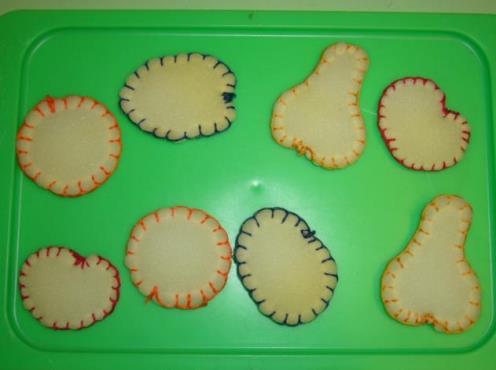 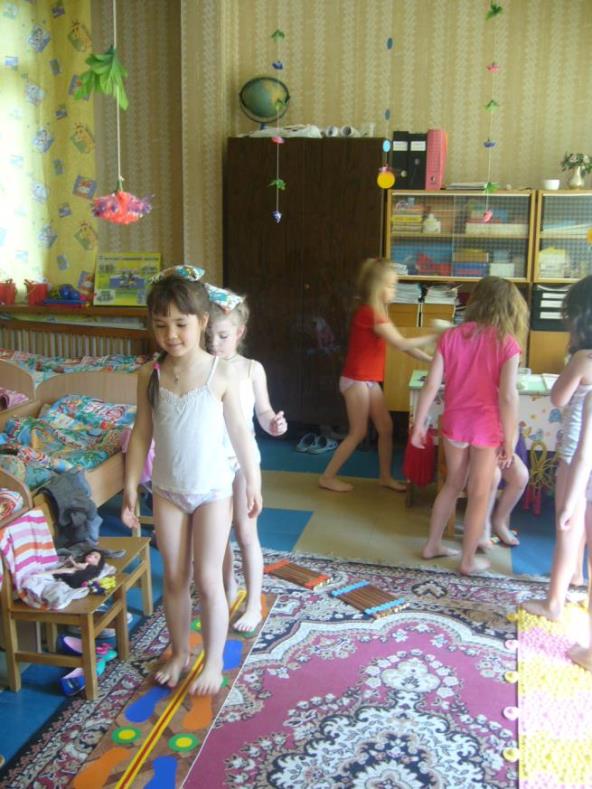 Бодрящая гимнастика поможет нам проснуться!

Овощи и фрукты из поролона собрать ножкой!
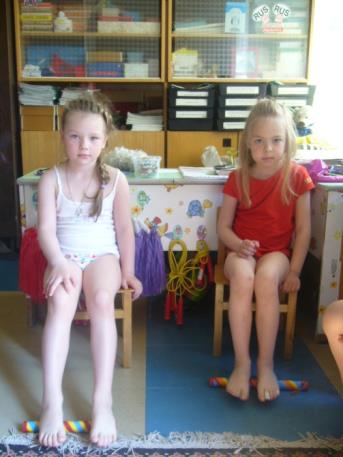 Пальчиковые игры
Развиваем мелкую моторику и повторяем названия, чем полезны, какие есть витамины.
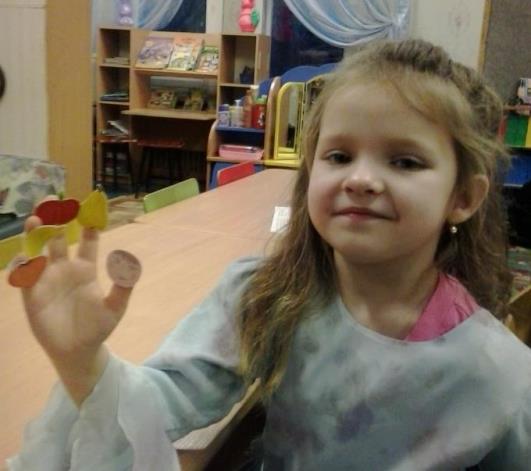 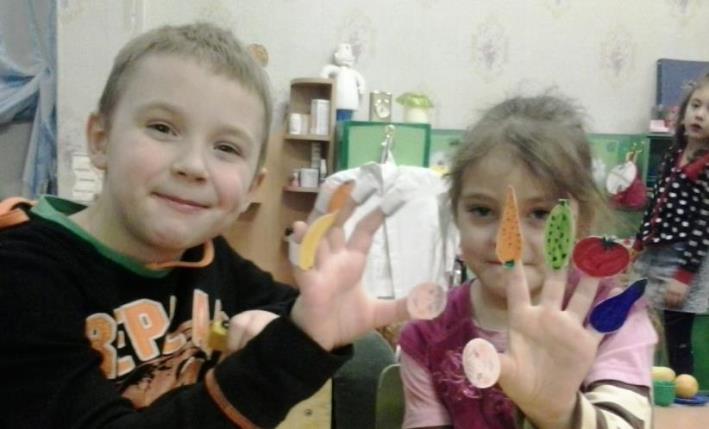 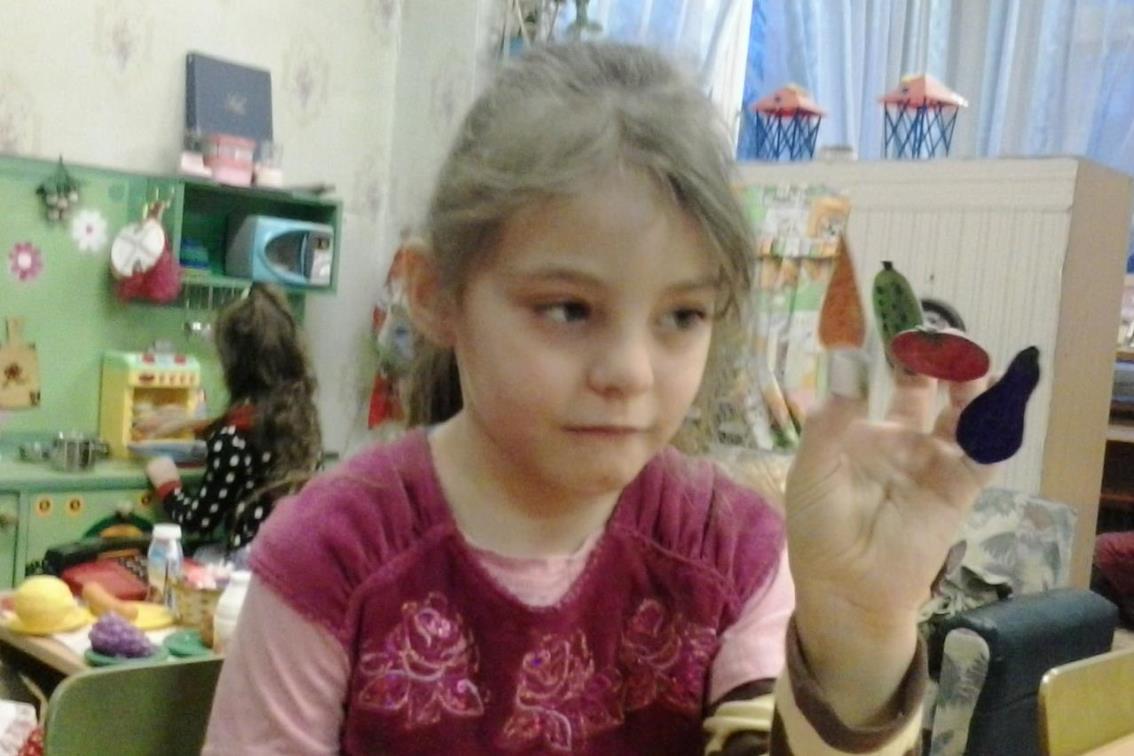 Выросли витамины!
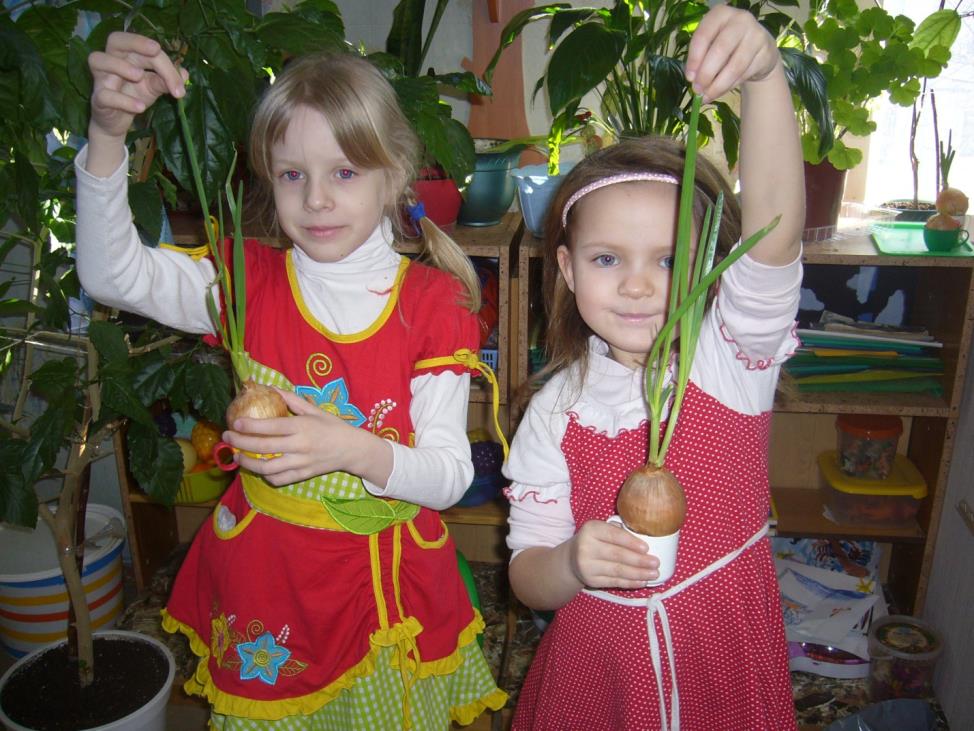 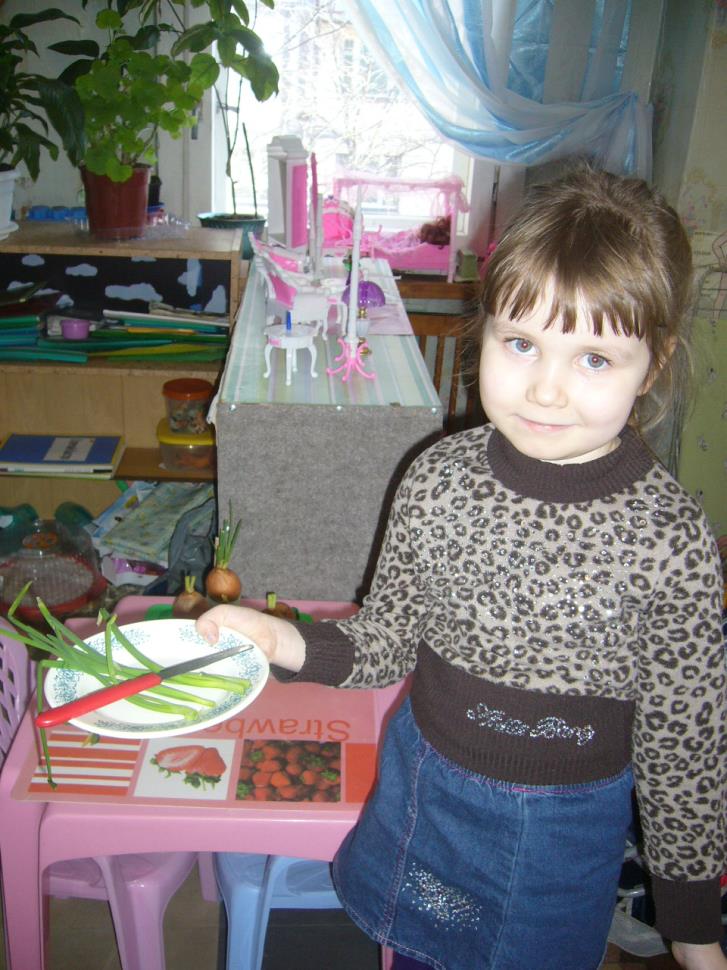 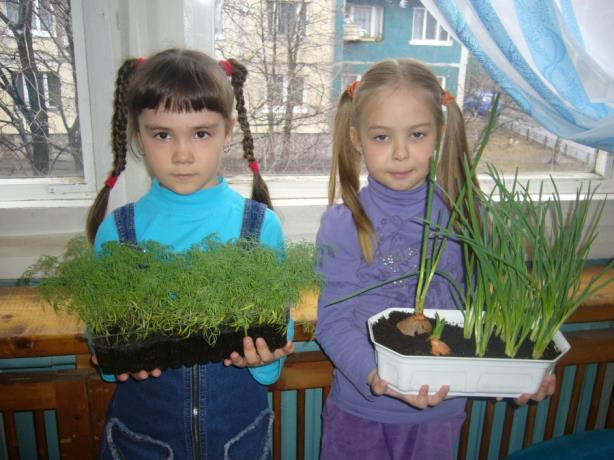 Сами вырастим витамины!
Сами их съедим на обед!
ВКУСНО и ПОЛЕЗНО!